SPECT    /  PET–PET/BT
Single Photon Emission Computed Tomography
	Esas olarak gamma kameranın tomografi yapabilme yeteneğidir.

Positron Emission Tomography
	Pozitron yayıcıların radyasyonunu saptamakta kullanılır. 
   BT ile birlikte kullanımı sıktır.
SPECT
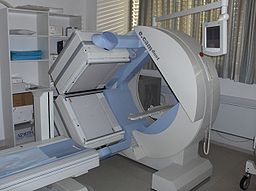 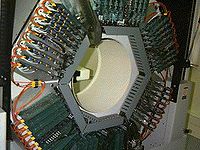 PET
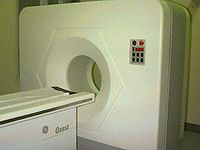 Anhilasyon
511 keV
positron
+
-
+
511 keV
Part 0. Introduction to Nuclear Medicine
4
PET Çalışma Prensibi